Seamless Microsoft 365 Migration and Azure Modernization as part of M&A
Achieved a 99% migration success rate with zero unplanned downtime within the Transition Service Agreement exit date.
Moved the movianto.com domain seamlessly to the target tenant.
Increased user productivity through email access on any device.
Achieved savings by decommissioning the legacy Exchange and Lync on-premise solution.
Enhanced collaboration, as the entire organization now uses Microsoft Teams, SharePoint and OneDrive.
Awarded the International Project of the Year by the Global Sourcing Association
Movianto’s recent acquisition by Walden (formerly EHDH) required the consolidation of its end users from multiple sources and the separation of its core IT infrastructure services from Owens and Minor. 

Due to Walden’s integral role in the widespread distribution of the COVID-19 vaccine throughout Europe, it was imperative that the project be completed quickly and that employees wouldn’t experience any unplanned downtime during the migration.
NTT DATA, in partnership with Movianto IT, were engaged to design and architect the overall migration process, moving the organization to a greenfield environment hosted in Microsoft’s Azure public cloud.

Consolidating 3,000 users moving to the new organization from multiple Active Directory forests and a Microsoft 365 tenant.
Testing, executing and monitoring the Exchange mailbox migration
Transitioning to steady state support on the target environment.
Security, desktop engineering, network, messaging and collaboration services.
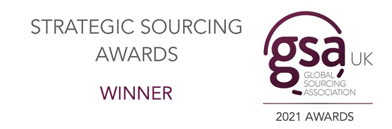 READ THE STORY >>
© 2023 NTT DATA, Inc. All rights reserved.